JOURNEE D’ETUDE“Grossesse, Maternité et Discrimination au travail”
16 novembre 2017
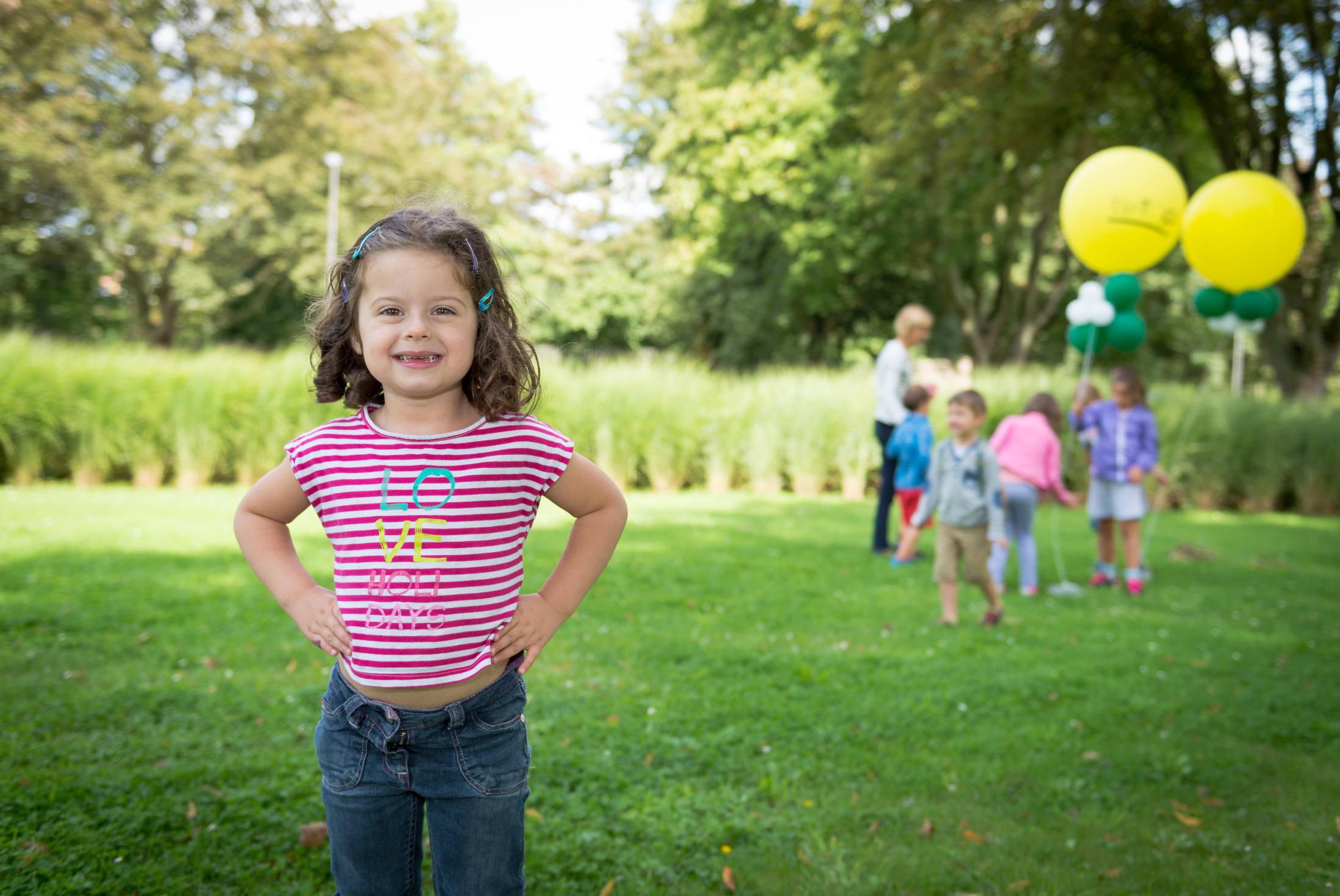 Walk the talk
Lampiris, c’est …
Initiatives liées à la Maternité
Initiatives liées à la Parentalité
Questions ?
1. WALK THE TALK
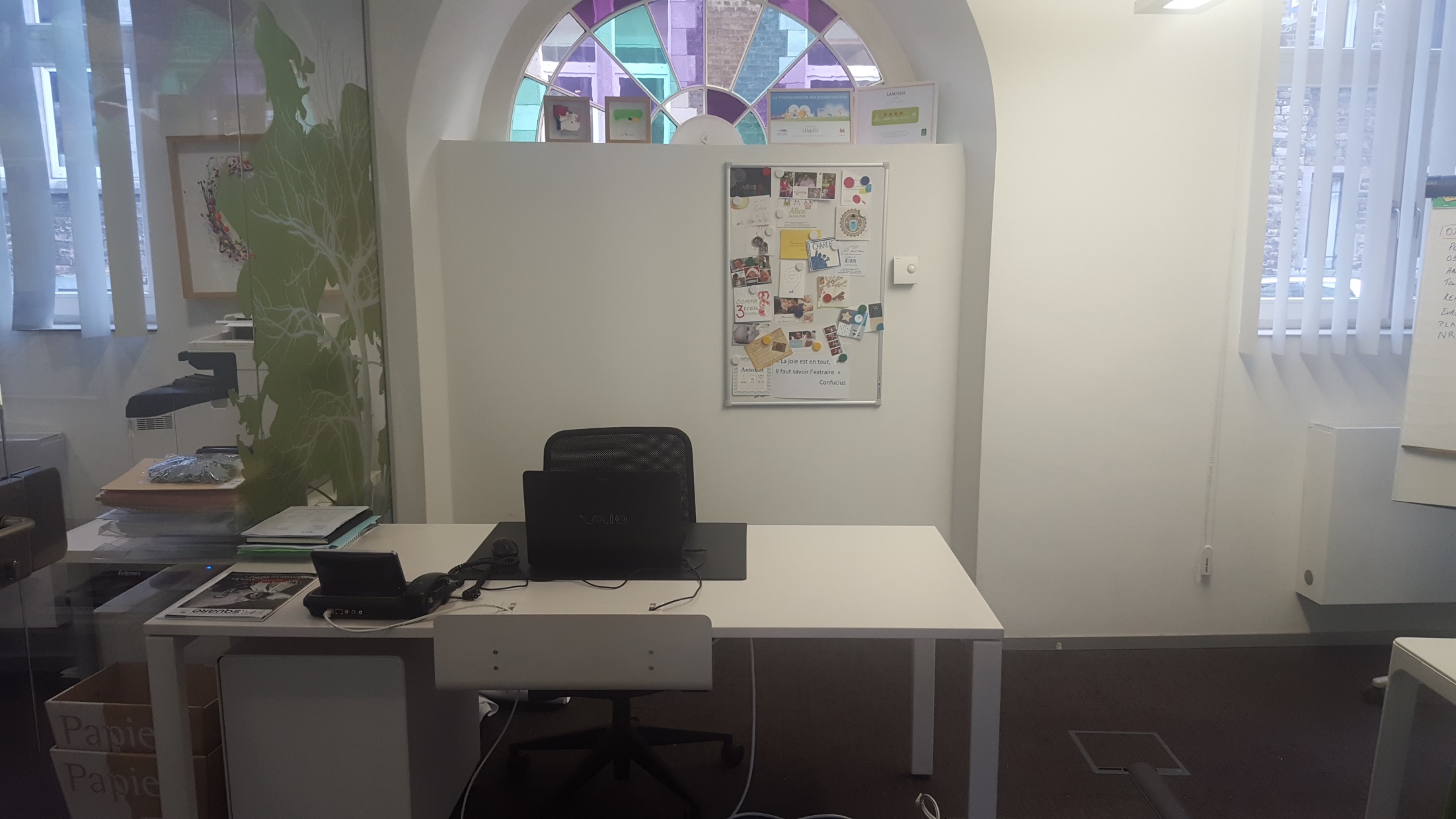 WELCOME !
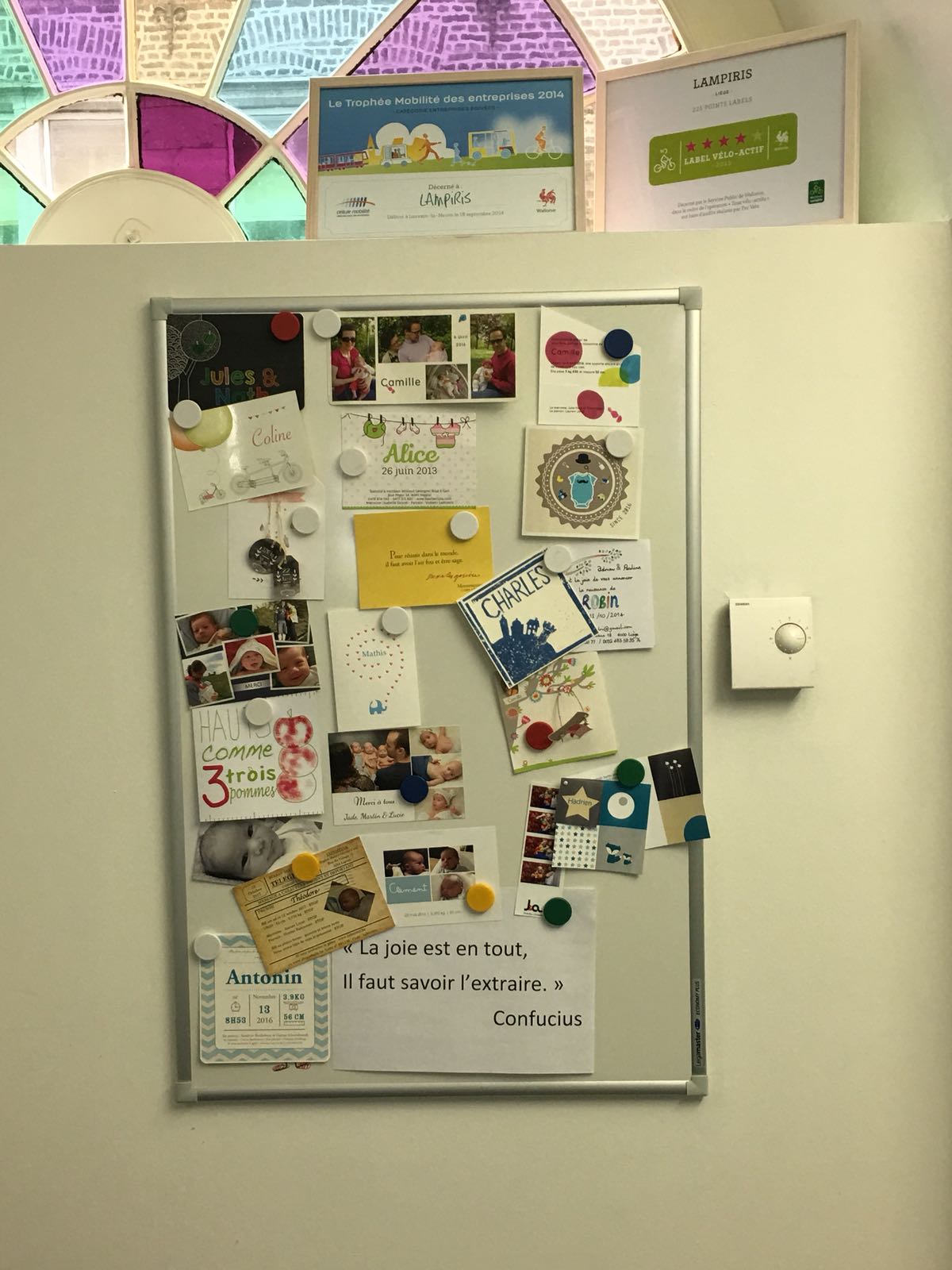 NON-DISCRIMINATON
EMBAUCHE
RESPONSABILITES
AUGMENTATION
[Speaker Notes: Bureau = bureau d’Isabelle (DRH)
C’est dans cette pièce que les futurs salariés viennent signer leur contrat et que des dossiers personnels sont abordés.
Arrière-plan : notre panneau des faire-part – cela donne le « La » 
La maternité et la parentalité sont au cœur de notre culture et le principe de non-discriminalité nous tient à cœur

On ne demande pas à une personne si elle a des enfants ou si elle a l’intention d’en avoir durant son entretien d’embauche
Tous les salariés, peu importe leur situation familiale, ont accès à des opportunités en interne (on n’a, par exemple, jamais empêché une femme enceinte de saisir les opportunités)
Ils reçoivent également un salaire juste, en lien avec leurs responsabilités]
2. LAMPIRIS, C’EST …
Nombre de Salariés
253
Age moyen
31 ans
16
16
16
16
15
8
8
8
8
3. INITIATIVES - MATERNITE
Assurance groupe
Remise du 
T-Shirt
Télétravail
Prime de naissance

Assurance hospitalisation
Pause allaitement 
& 
Local dédié

Cadeau fête du personnel
8
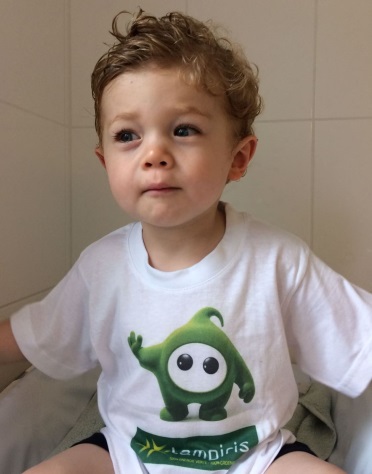 [Speaker Notes: Par rapport à la maternité, différentes intiatives prises à des moments différents de la ligne du temps

Annonce de la grossesse  Remise d’un t-shirt  peut être vu comme anecdotique mais ça nous permet de marquer le coup. Tous les futurs parents trouvent ça chouette et autant les futurs papas que les futures mamans viennent le chercher. Après : photo sympa

Téletravail pdt grossesse : 1/j/sem – 6 sem avant début congé mat – on peut moduler en fonction des réalités de la future maman

Naissance : prime de naissance de 250€ et frais médicaux pris en charge par l’ass hospi

Pdt cngé mat : possibilité via l’ass groupe d’obtenir un complément d’indemnité à celles de la mutuelle

Retour : Possib prendre pauses allaitement avec local dédié]
4. INITIATIVES - PARENTALITE
8
[Speaker Notes: Régime de 38h/sem donnant droit à 12 RTT + 1 offert
Horaires flexibles : 8h et 9h30 – 16h et 18h30 – 1*/sem 15h  - flexibilité sur deux semaines (demande des parents en garde alternée)
Congés parentaux et crédit-temps très répandus (crédit-temps jamais refusé)  de + en + d’hommes  donner la même chance aux papas de s’impliquer dans la parentalité

Frais de crèche : Max 500€/an
Frais garde enfant malade : 10€/j
Chèque Sport et Culture : 25€
Chèque cadeau : 35€ par travailleur et par enfant à charge

Services pour facilité la vie et gagner du temps à consacrer à la famille

Stage : 1 semaine/an – sur site – offert
Service de repassage : sur site – réduction sur titres-services – linge prêt dans la journée
Possibilité de livraison de paniers bios]
5. QUESTIONS ?
Merci !
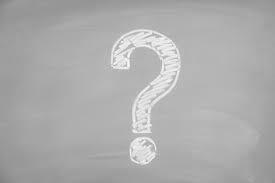